SPEAKING1º Básico Clase N° 7PROFESORA: Bárbara Peña
COLORSBODY PARTSWINTER AND SUMMER CLOTHING
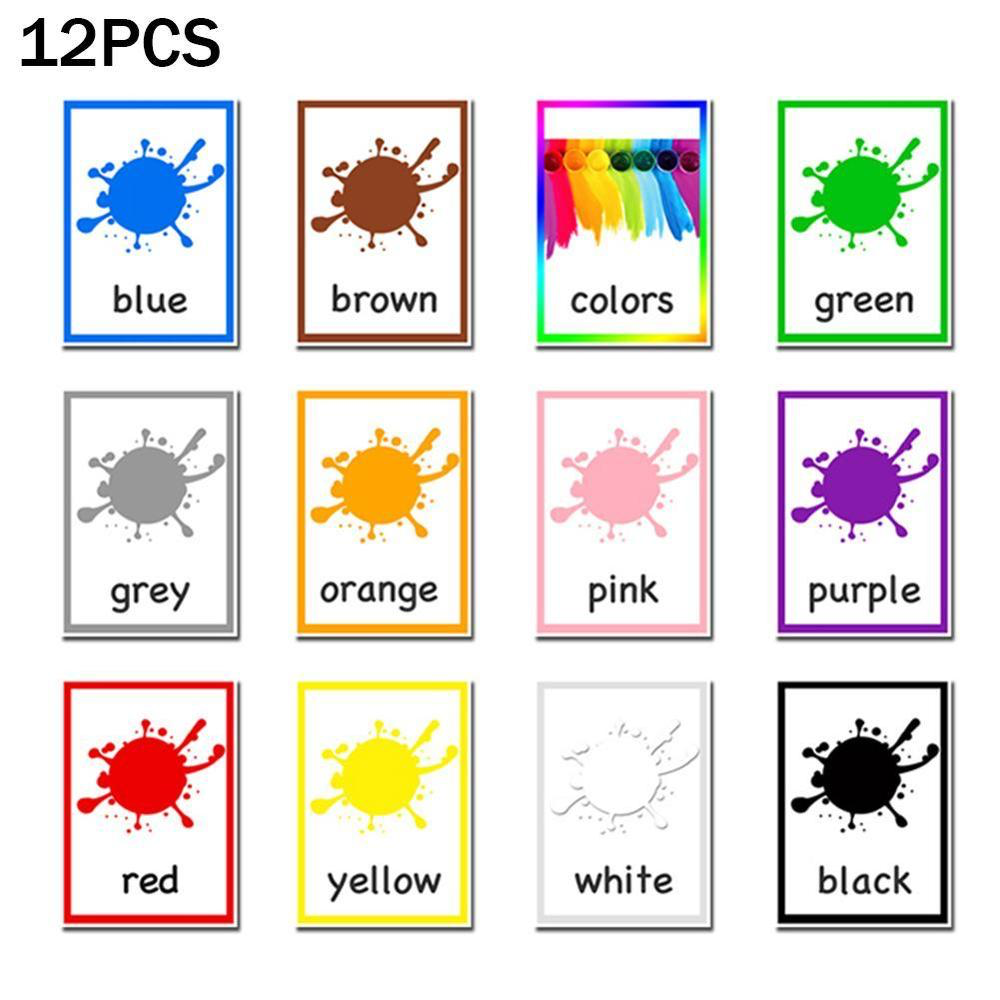 BLUE: AZUL
BROWN: CAFÉ
COLORS: COLORES
GREEN: VERDE
GREY: PLOMO
ORANGE: NARANJO
PINK: ROSADO
PURPLE: MORADO
RED: ROJO
YELLOW: AMARILLO
WHITE: BLANCO
BLACK: NEGRO
COLORS
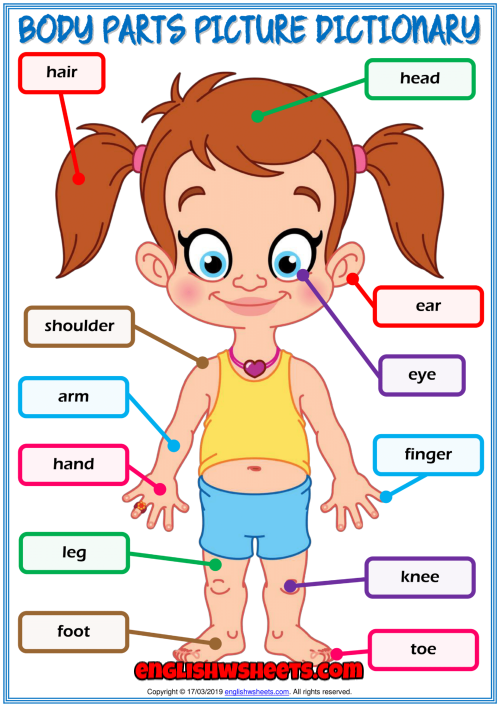 HAIR: CABELLO/PELO
HEAD: CABEZA
EAR: OREJA
EYE: OJO
FINGER: DEDOS DE LA MANO
SHOULDER: HOMBROS
ARM : BRAZOS
HANDA: MANO
LEG: PIERNA
FOOT: PIES
KNEE: RODILLA
TOE: DEDOS DEL PIE
BODY PARTS
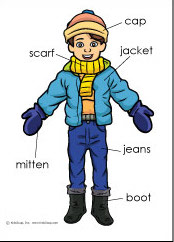 WINTER CLOTHING
CAP: GORRO
SCARF: BUFANDA
JACKET: CHAQUETA
JEANS: PANTALON
MITTEN: GUANTES
BOOT: BOTAS
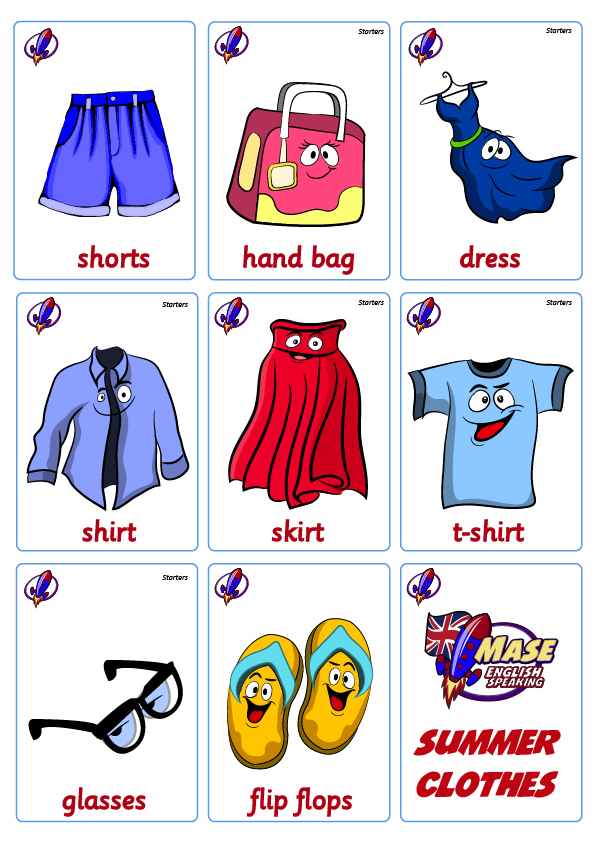 SHORTS: PANTALON CORTO
HAND BAG: BOLSO DE MANO
DRESS: VESTIDO
SHIRT: CAMISA
SKIRT: FALDA
T-SHIRT: POLERA
GALASSES: LENTES
SUNGLASSES: LENTES DE SOL
FLIP FLOPS: SANDALIAS
SUMMER CLOTHING